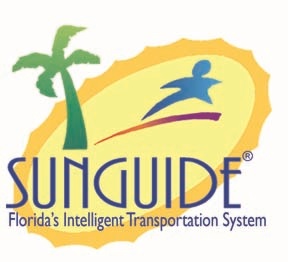 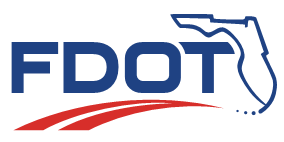 SunGuide Software Users Group Meeting
February 22, 2024
1
WELCOME

ATTENDEE ROLL CALL
Christine Shafik, PE, PMP®, CPM, FCCM, FCCN, CGB
State Connected Mobility & Technologies Engineer
SunGuide Software Users Group
2/22/2024
2
SG-6942 – Enhance the status monitoring of RSUs
Tucker Brown
SunGuide Software Users Group
3
2/22/2024
Current Behavior & Enhancement
Current Behavior
RSUs are monitored via SNMP to ensure the device is still responsive.
Enhancement
Use NTCIP 1218 to capture status elements on the RSU for storage and sending through C2C.
Should continue to use the current status mechanism if NTCIP is not supported by the device.
Update the CVS Status dialog to current standard and add the status fields.
2/22/2024
4
SunGuide Software Users Group
Enhancement
Status Elements
rsuHostIPAddr, rsuHostNetMask, rsuHostGateway, rsuHostDNS, rsuID, 
rsuClockSourceStatus, rsuHostDHCPEnable, rsuManufacturer, rsuLastLoginUser,
rsuLastLoginTime, rsuLastLoginSource, rsuGnssStatus, rsuGnss, rsuSystemStatus, 
rsuStatus, rsuModeStatus, rsuFirmwareVersion, rsuTimeSincePowerOn, rsuSecCredReq,
 rsuSecEnrollCertStatus, rsuSecEnrollVertValidRegion, rsuSecEnrollCertUrl,
 rsuSecEnrollCertId, rsuSecEnrollCertExpiration, rsuSecuritySource
2/22/2024
5
SunGuide Software Users Group
QUESTIONS?

COMMENTS?

SUPPORT?
SunGuide Software Users Group
2/22/2024
6
SG-6092 – Add ITIS Codes into TIM Messages
Tucker Brown
SunGuide Software Users Group
7
2/22/2024
Current Behavior and Enhancement
Current Behavior
TIMs allow for sending a free text message out to OBUs.
Vendors prefer to use a fixed list of ITIS codes to better prepare and display a canned message to a user.
Enhancement
Allow administrators to configure a list of words (or phrases) associated to ITIS codes.
2/22/2024
8
SunGuide Software Users Group
Sample ITIS Configuration
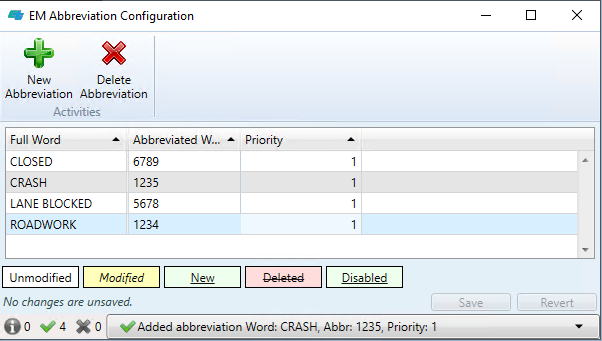 2/22/2024
9
SunGuide Software Users Group
Enhancement
When replacing text as part of a TIM, if the text in the message matches the configured words or phrases, the associated ITIS code should be added to the message.
One or more codes could be added to the TIM.
The operator will see the ITIS codes and what they represent as part of the TIM. Operators will have the option to add or remove ITIS codes associated with the message.
As part of the TAM message library, allow administrators to configure the ITIS codes as part of the saved message.
2/22/2024
10
SunGuide Software Users Group
Enhancement
One or more codes could be added to the TIM.
The operator will see the ITIS codes and what they represent as part of the TIM. Operators will have the option to add or remove ITIS codes associated with the message.
As part of the TAM message library, allow administrators to configure the ITIS codes as part of the saved message.
2/22/2024
11
SunGuide Software Users Group
QUESTIONS?

COMMENTS?

SUPPORT?
SunGuide Software Users Group
2/22/2024
12
SG-6871 – Wrong Way Driver DMS Search
Tucker Brown
SunGuide Software Users Group
13
2/22/2024
Current Behavior & Enhancement
Current Behavior
WWD alerts are handled using the device linking file to find relevant DMS to post a WWD message.
Enhancement
When creating a WWD event, allow a configuration setting to select Radius as the default.
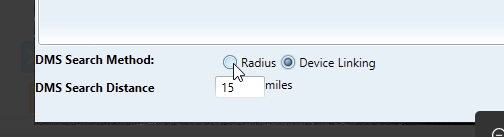 2/22/2024
14
SunGuide Software Users Group
Enhancement
When creating a WWD event, instead of auto-activating DMS in a response plan, allow a configuration item to force Operations to post the sign as part of the regular response plan behavior.
When creating an event from an IDS alert, a configuration item would determine the default selection algorithm for DMS.
Add a configuration item to the DMS config to determine if the DMS should be used in WWD events.
Are we just trying to exclude arterial signs? Or other signs?
2/22/2024
15
SunGuide Software Users Group
Enhancement
Add WWD device into the device linking to allow for specific upstream DMS selection.
Options
Associate specific DMS to a vehicle alert device. (Might not cover manually-created events.)
Create a specific linking for WWD devices separate from the device linking.
Others?
2/22/2024
16
SunGuide Software Users Group
QUESTIONS?

COMMENTS?

SUPPORT?
SunGuide Software Users Group
2/22/2024
17
SG-6419 – FHP CAD Alert Event Types
Tucker Brown
SunGuide Software Users Group
18
2/22/2024
Current Behavior
FHP alerts base the event type for the event on a configuration file matching the EventType in the alert to the Event Types of SunGuide.
The issue is that there isn't a broad range of event types seen from the EventType field in the alert.
2/22/2024
19
SunGuide Software Users Group
Enhancement
Recent information provided indicates that the “Desc” field in the alert is NOT a free text field and has a specific list of possible entries.
Instead of using the “EventType” field, change to use the “Desc” in the mapping for event types.
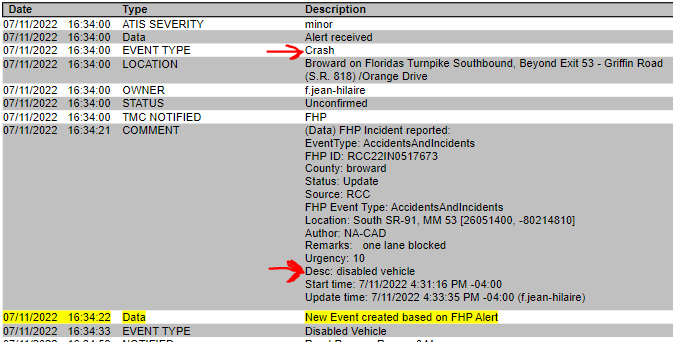 2/22/2024
20
SunGuide Software Users Group
QUESTIONS?

COMMENTS?

SUPPORT?
SunGuide Software Users Group
2/22/2024
21
9.0 Reminders
Tucker Brown
SunGuide Software Users Group
22
2/22/2024
Features
Compression, Encryption, and changes to the password format are included as features in the 9.0 Release.
Passwords for everyone MUST be updated with the 9.0 release.
Compression and Encryption should NOT be enabled by default on your systems as you upgrade.
Engage your 3rd party data consumers and verify they can handle this messaging prior to activating any of these changes.
2/22/2024
23
SunGuide Software Users Group
QUESTIONS?

COMMENTS?
SunGuide Software Users Group
2/22/2024
24
ANNOUNCEMENTS?

QUESTIONS?

COMMENTS?

ADJOURN.
SunGuide Software Users Group
2/22/2024
25